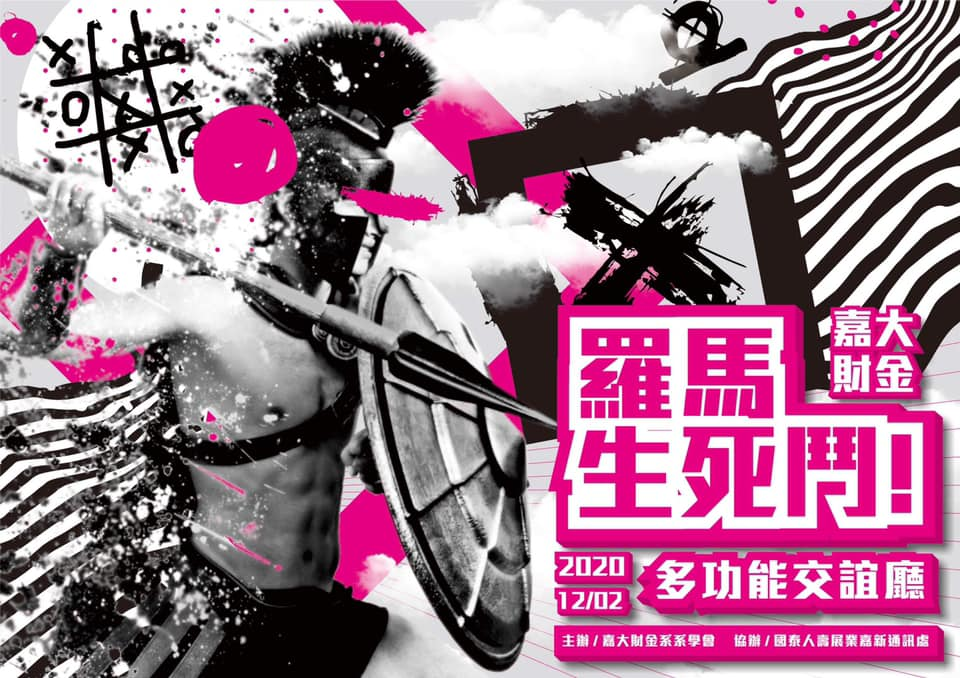 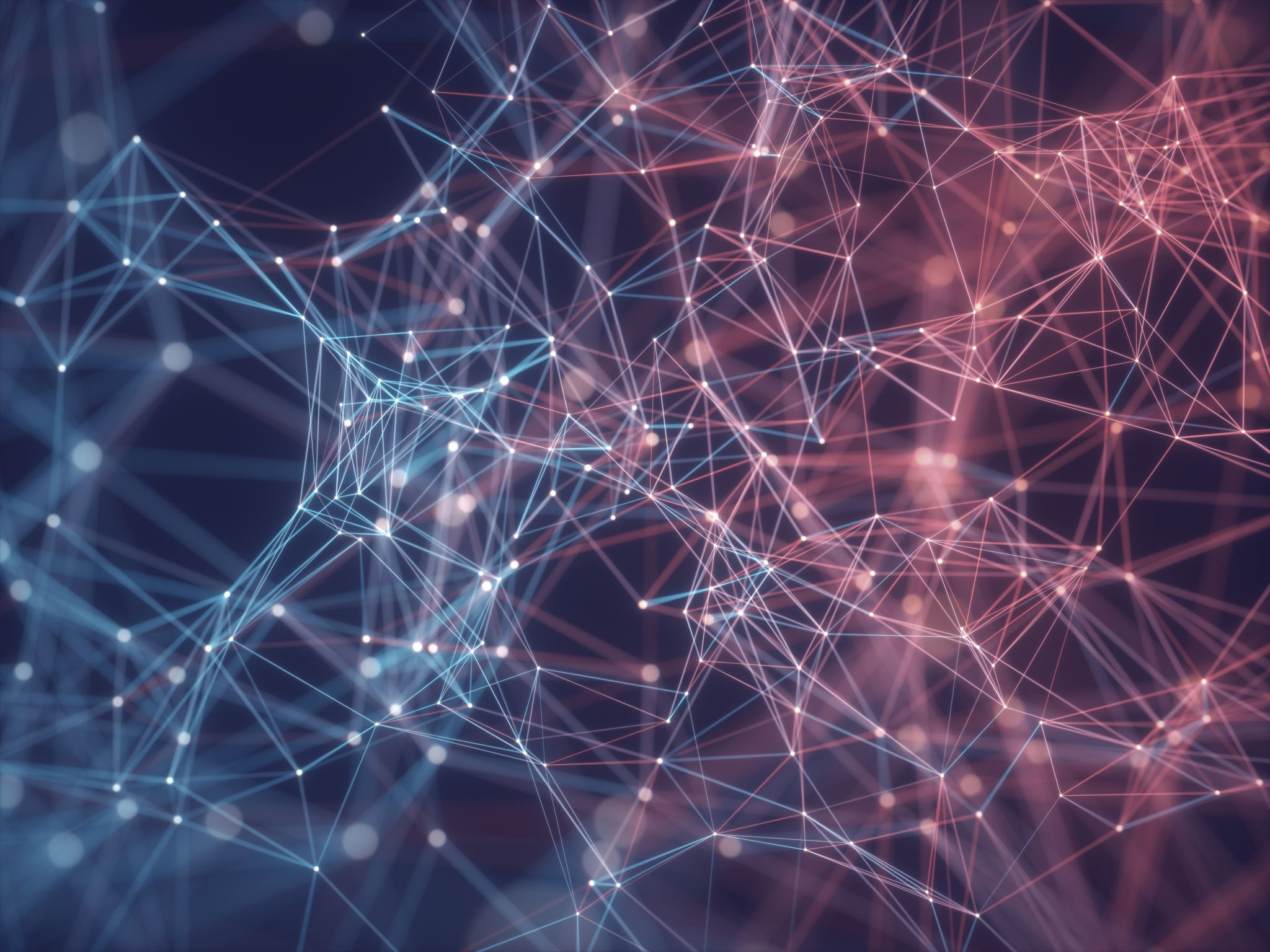 羅馬生死鬥の參賽者
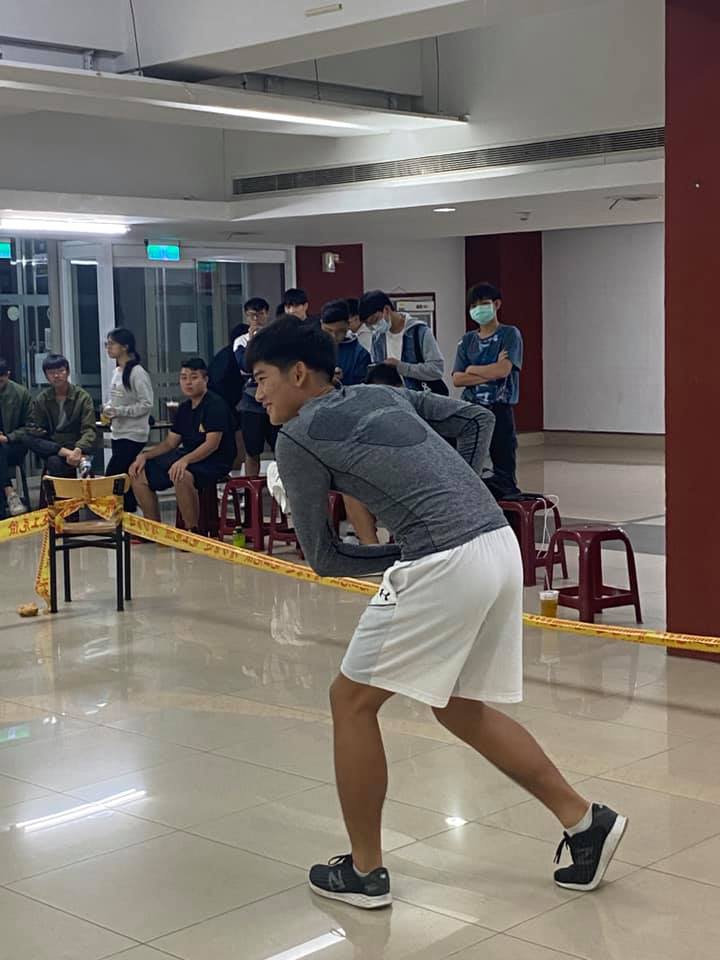 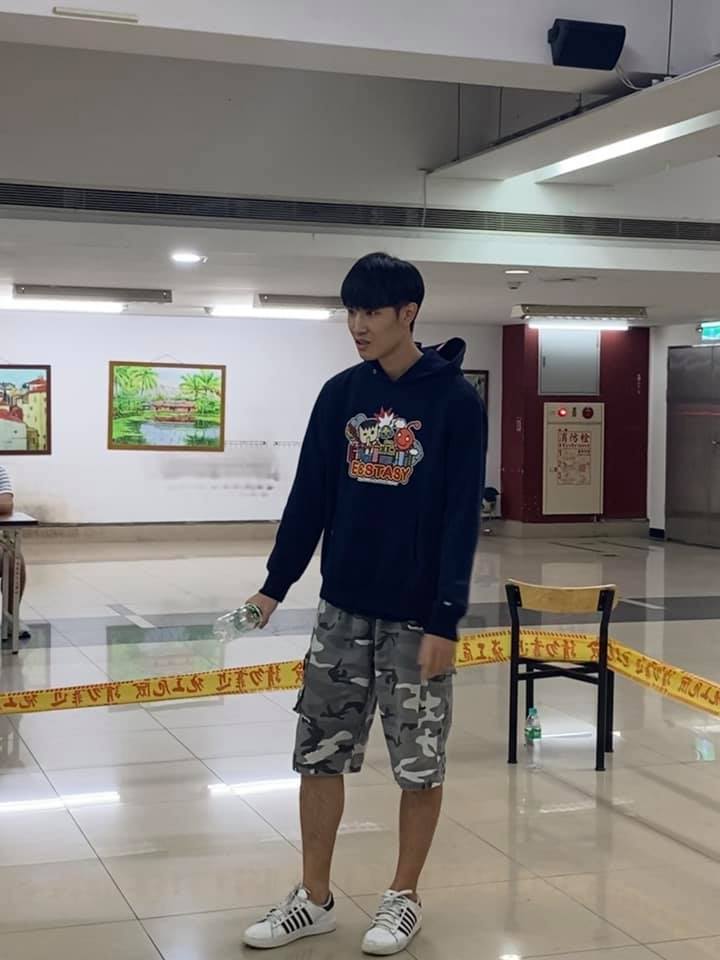 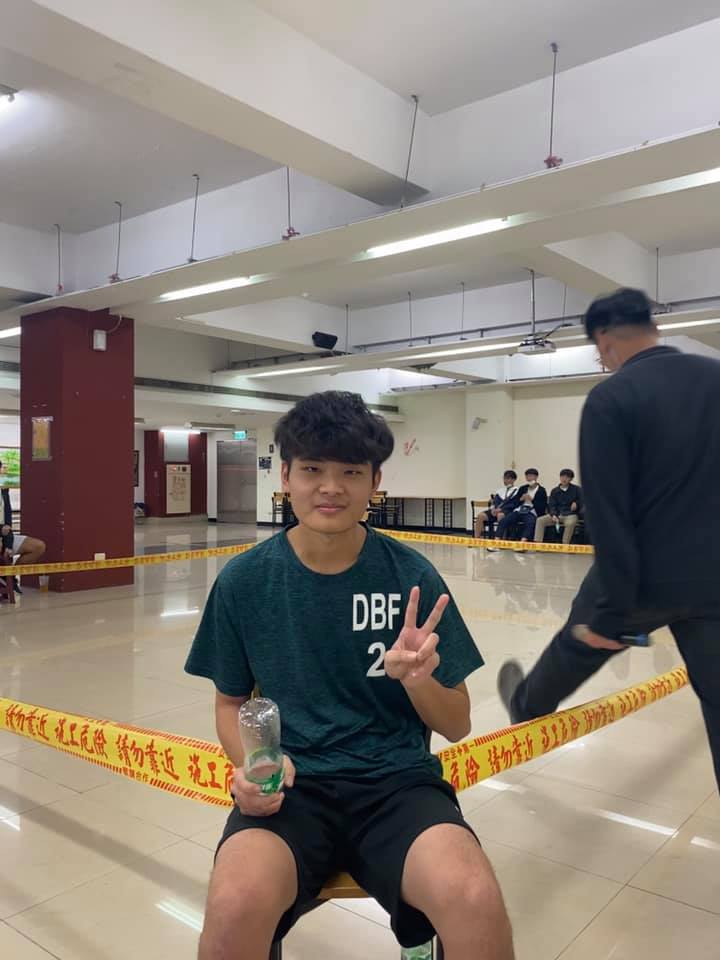 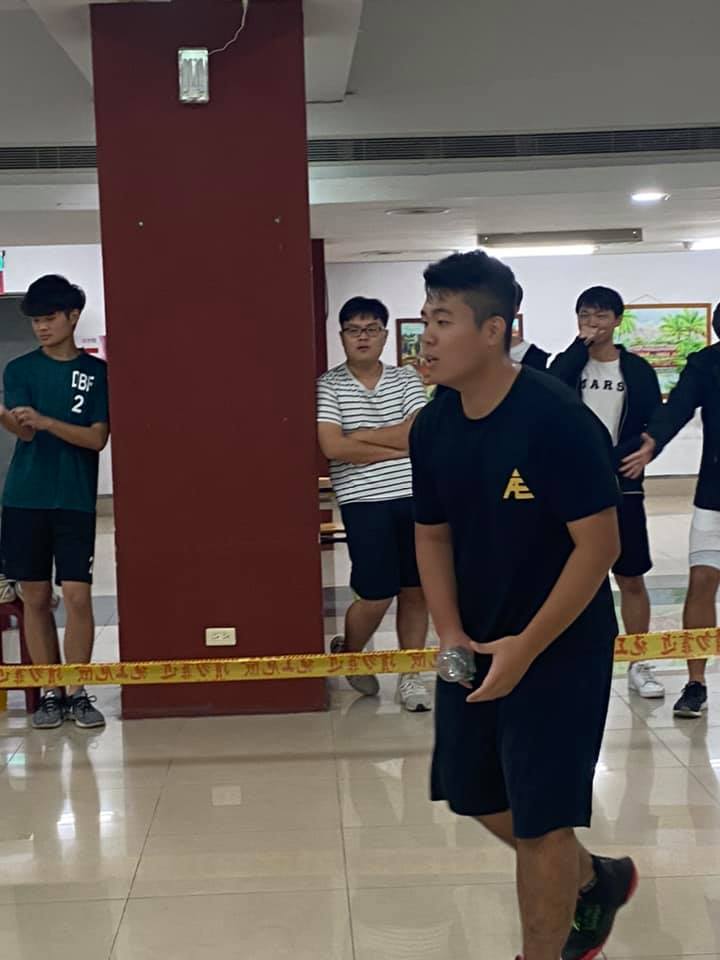 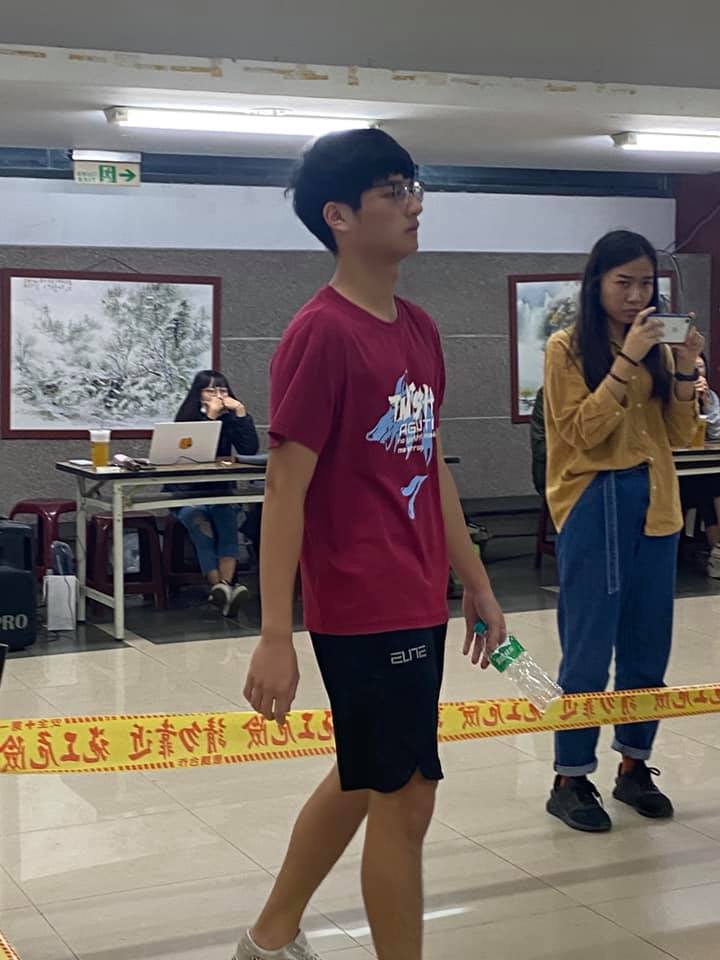 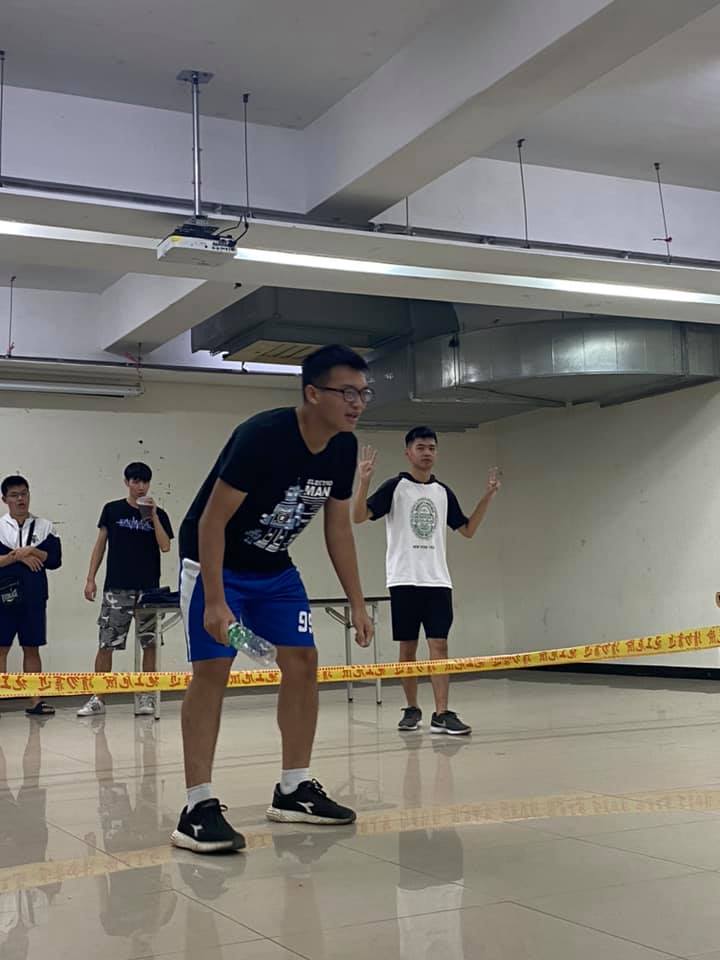 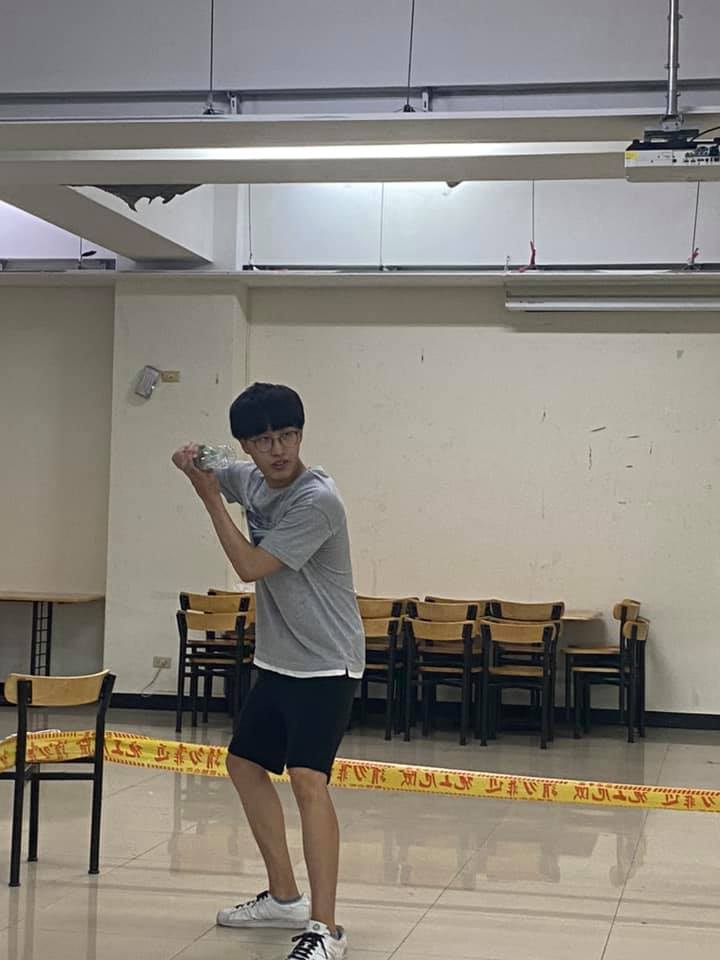 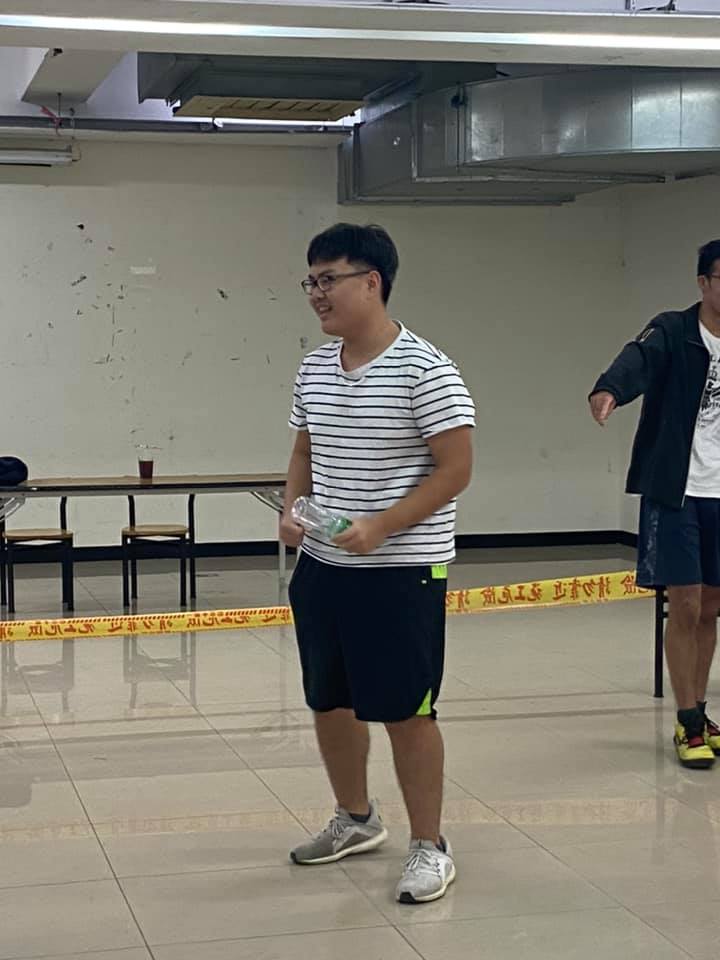 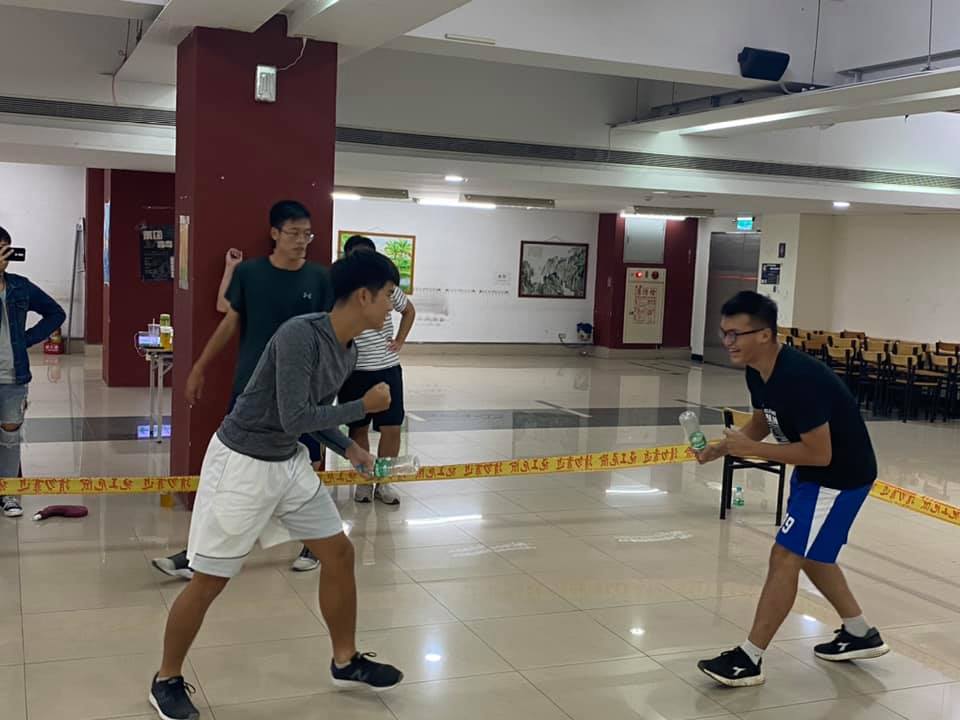 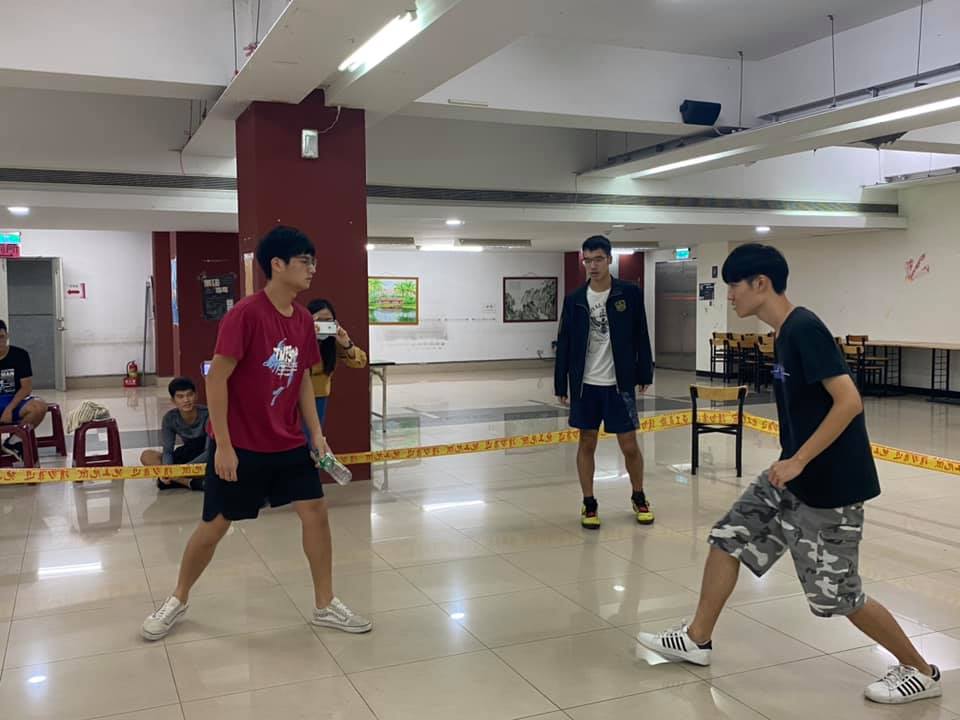 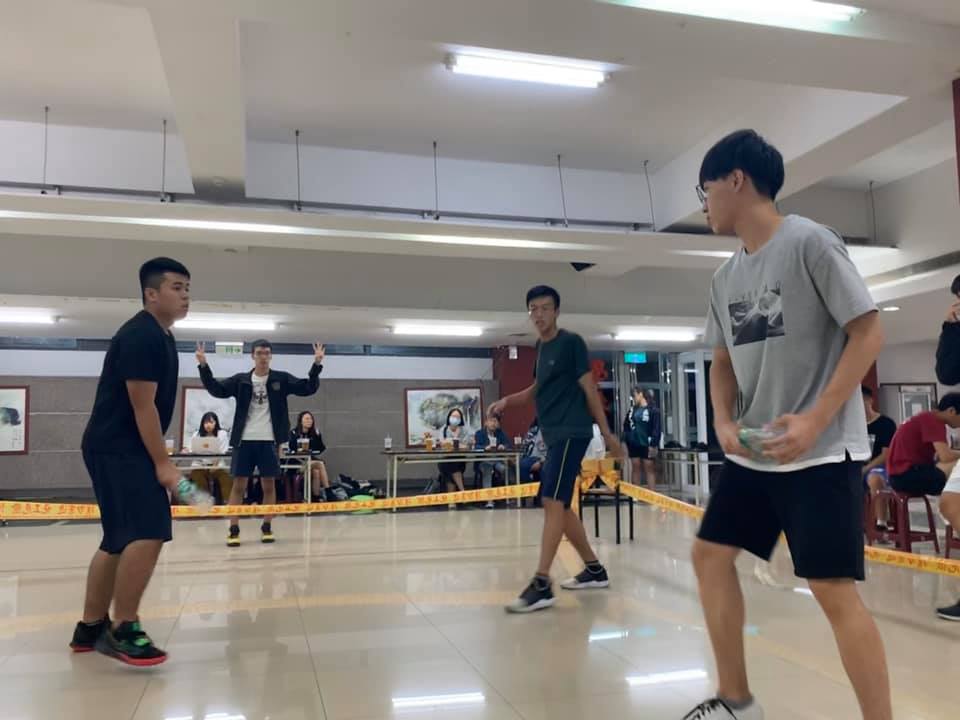 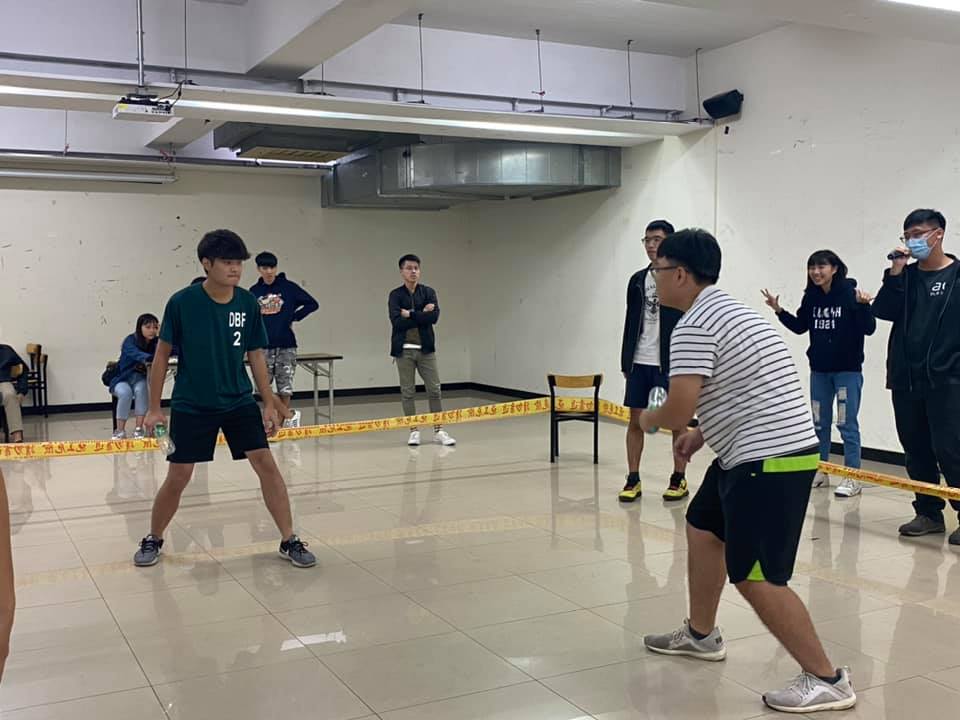 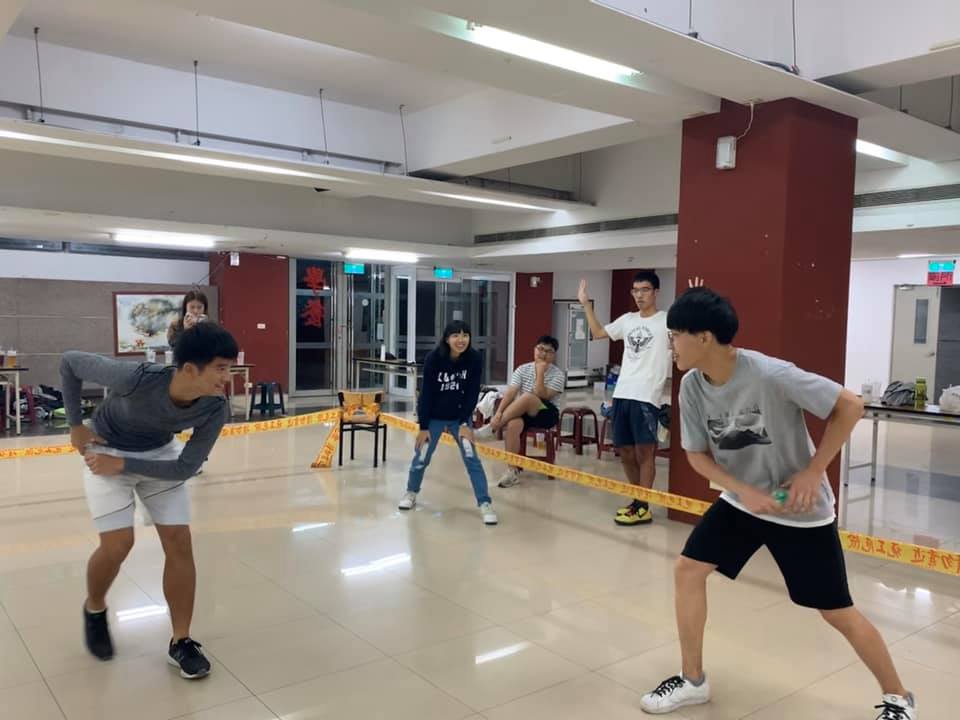 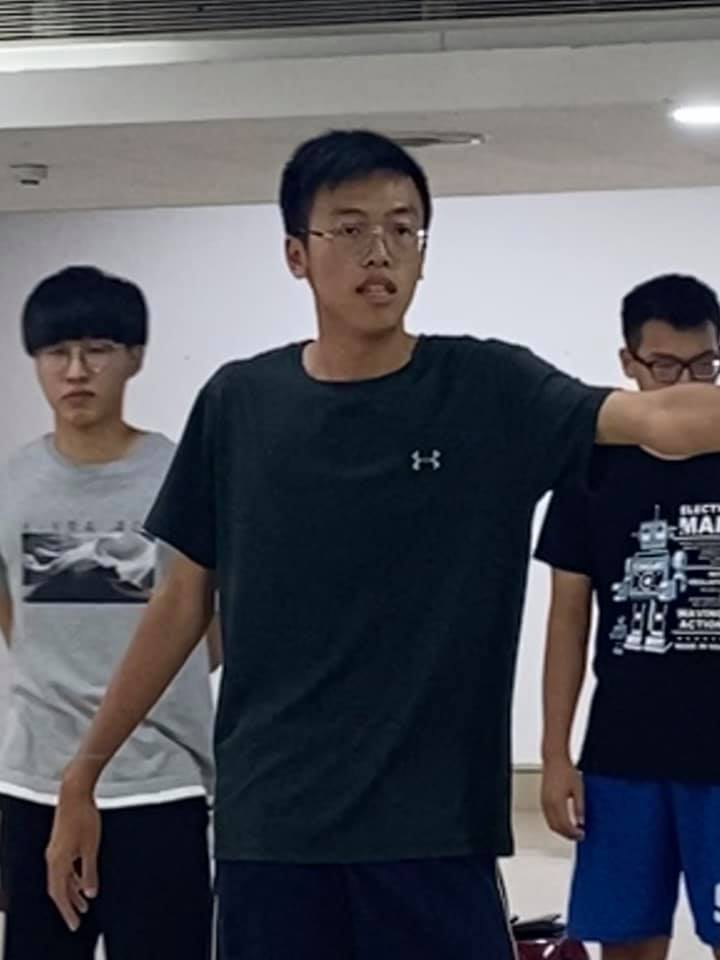 副召­­  財金王子
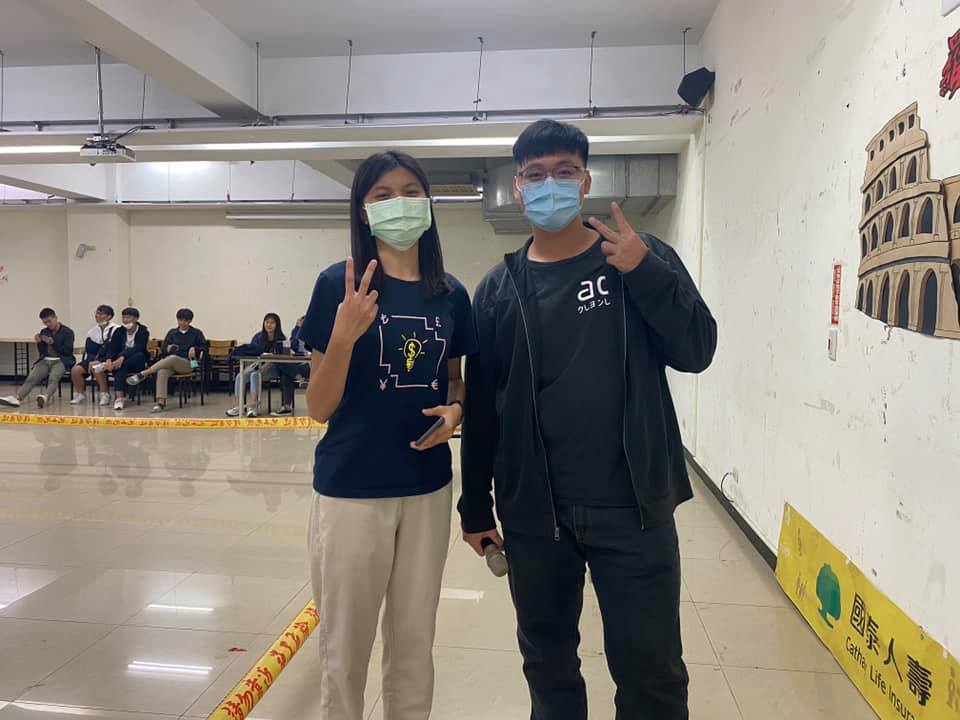 總召
主持人
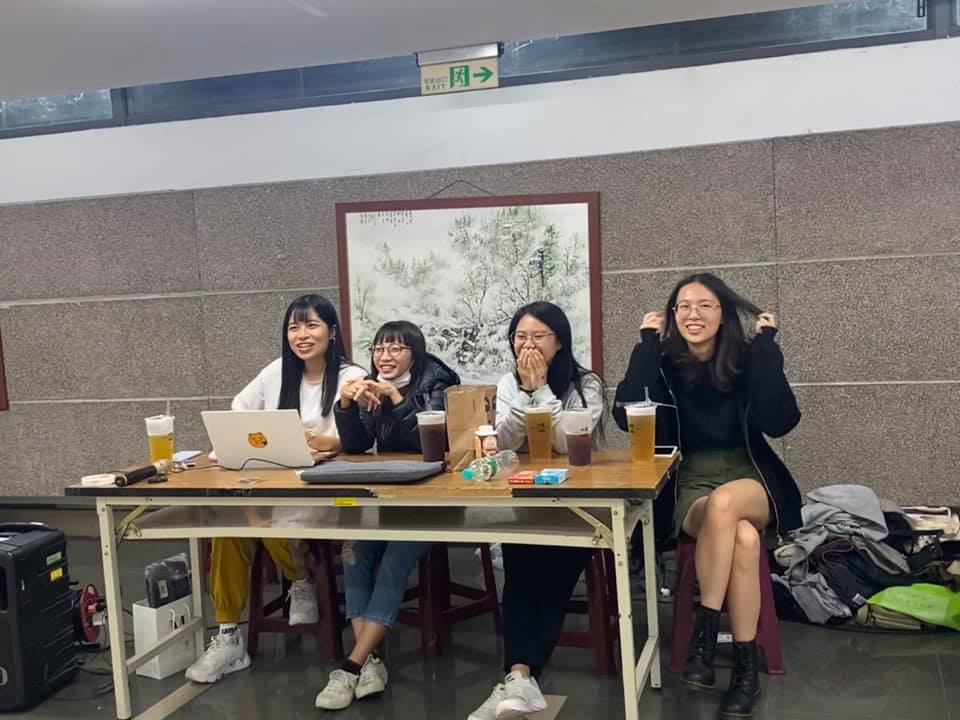 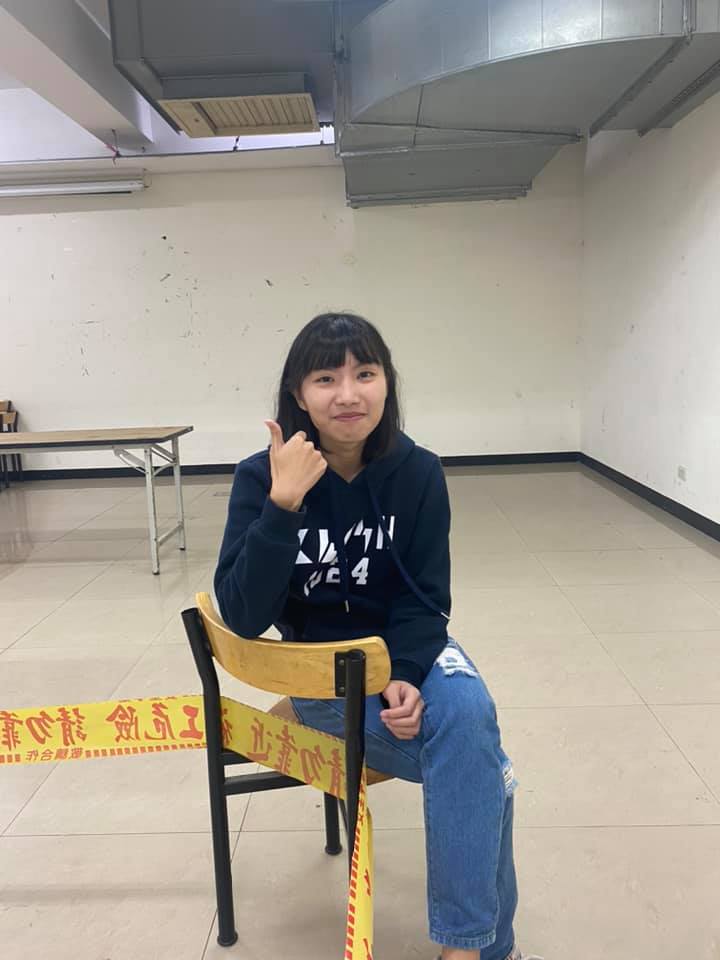 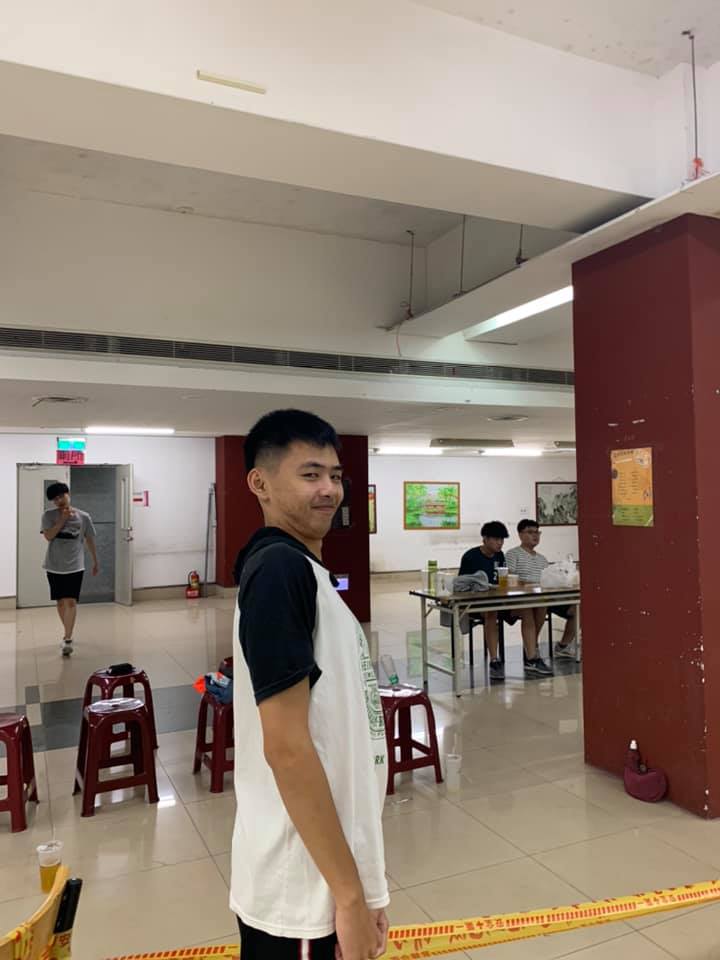 辛苦的裁判們!!!!
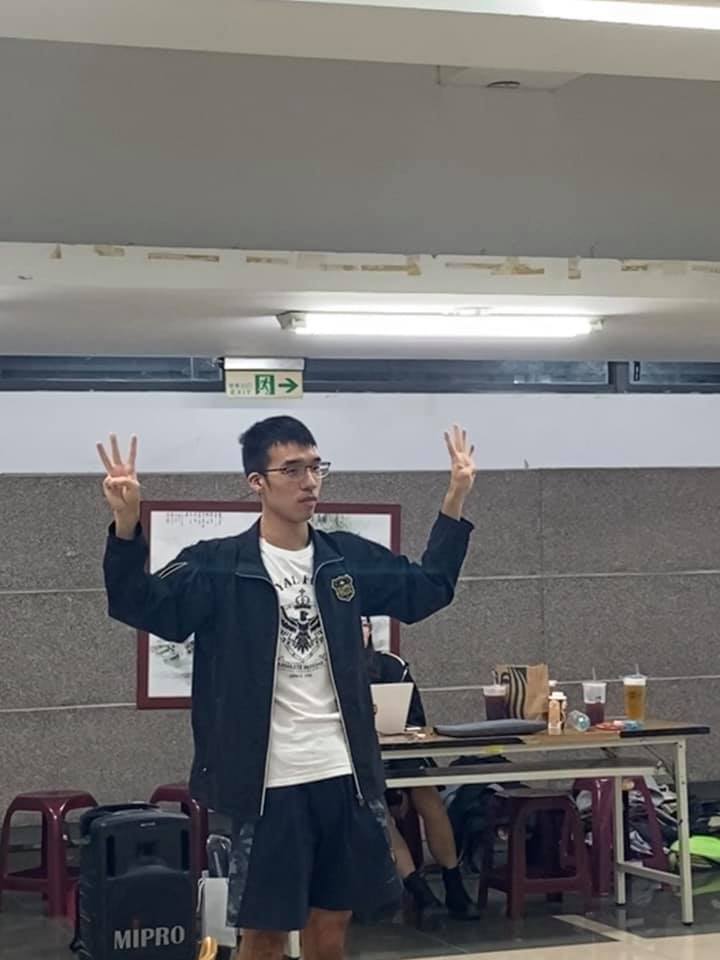 第三名~~
第四名~~
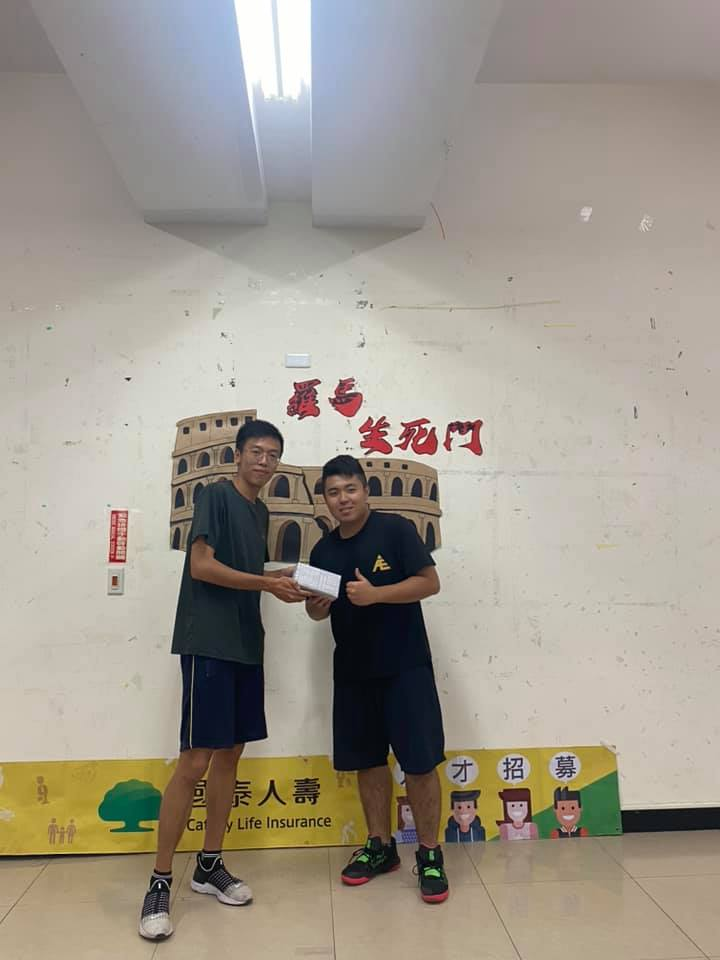 第二名~~
第一名~~
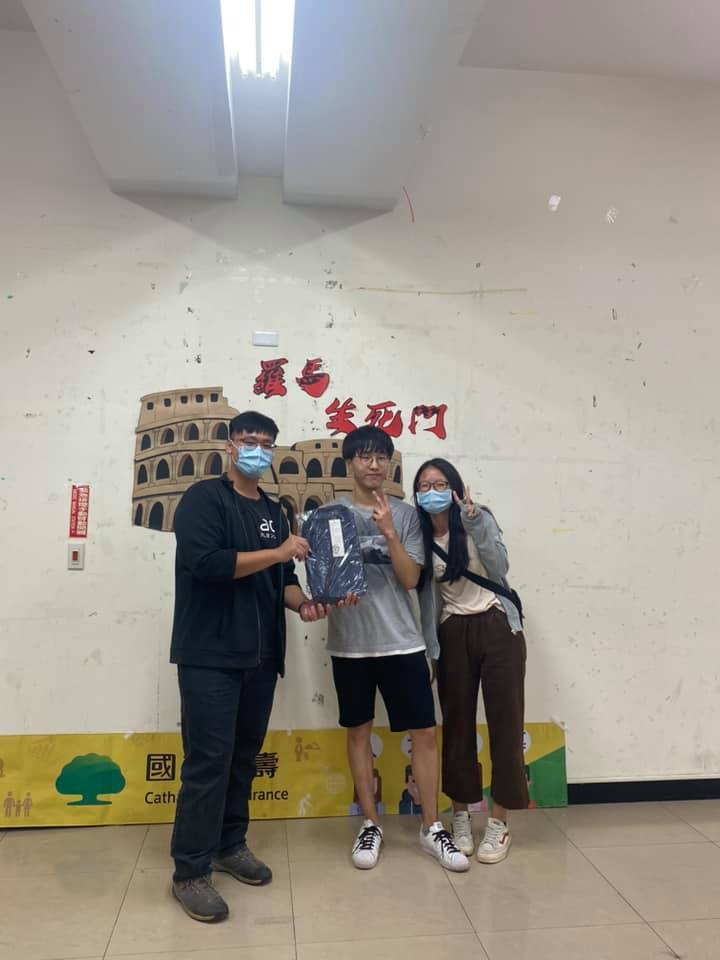 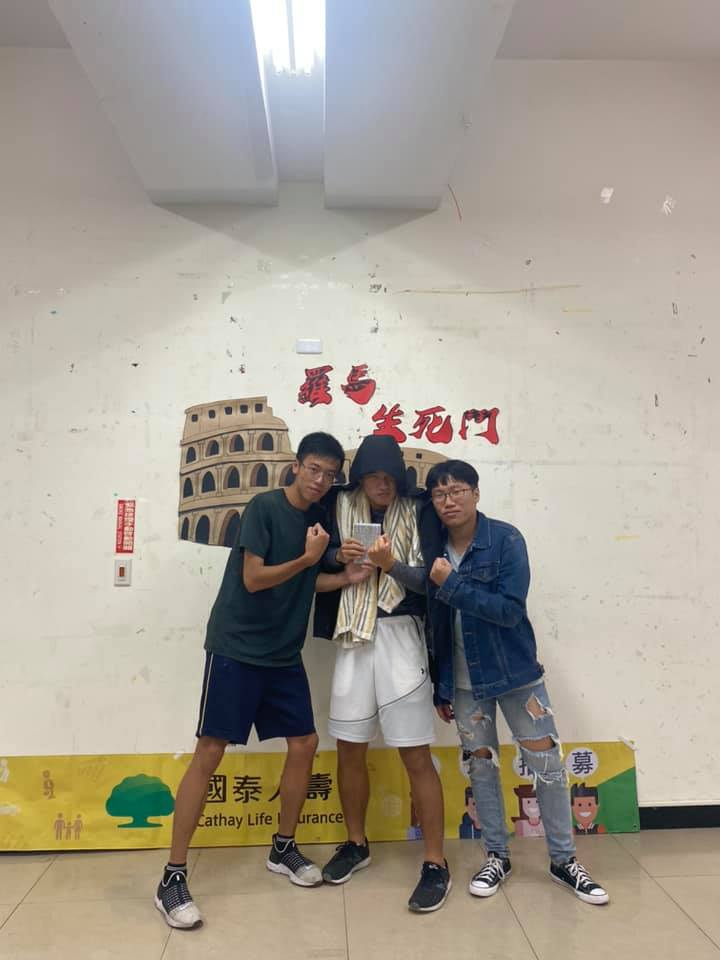